Cell TheorySB1a. a. Explain the role of cell organelles for both prokaryotes and eukaryotes cells, including cell membrane, in maintaining homeostasis and cell reproduction.– Why cells are the basic units of life?
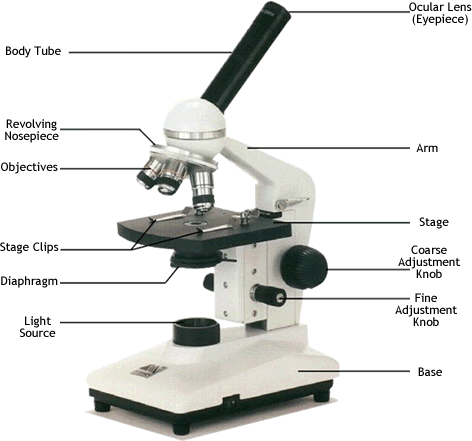 Cell Theory
Robert Hooke (1665) looked at cork under a microscope and saw that the cork looked like it had tiny little empty compartments throughout it.  He called these compartments, cells because it reminded him of the rooms in a monastery.
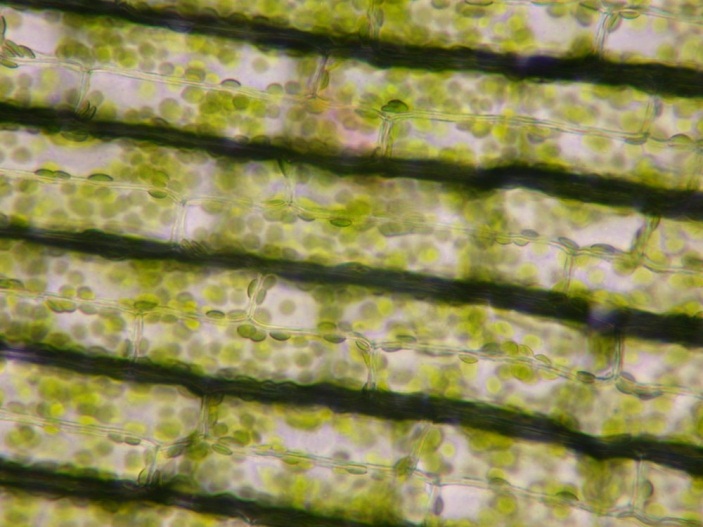 Cell Theory
b. Anton van Leeuwenhoek looked at pond water under a microscope and saw lots of tiny living organisms.
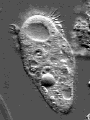 https://www.youtube.com/watch?v=aWItglvTiLc
Cell Theory
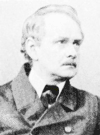 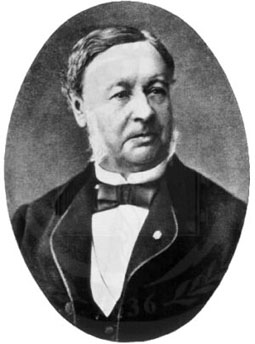 c. Matthias Schleiden (1838) concluded that plants are made up of cells; Theodor Schwann (1855) concluded that animals were made up of cells.
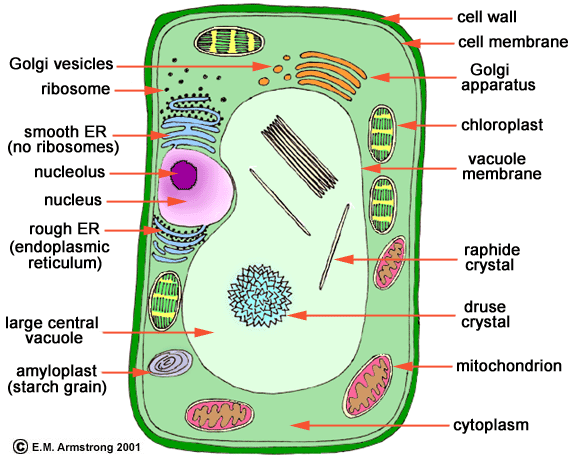 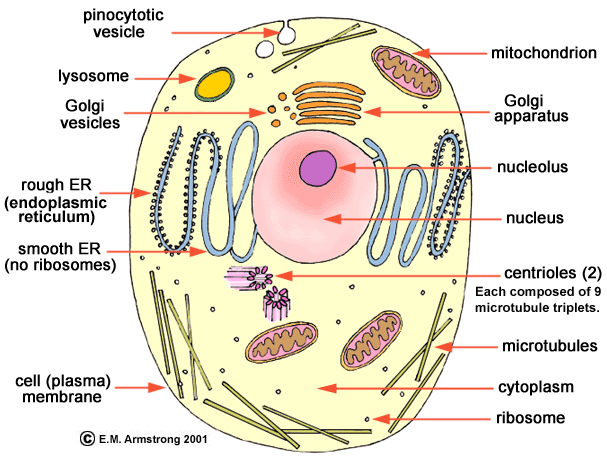 Cell Theory
eRudolf Virchow (1855) concluded that new cells could be produced only from other cells that have divided.
https://www.youtube.com/watch?v=rgLJrvoX_qo
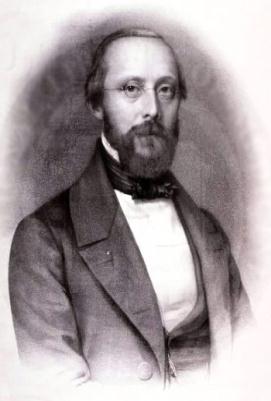 Cell Theory
The combination of all of these scientists ideas is known as the Cell Theory
All living things are composed of cells
Cells are the basic unit of structure and function in living things
New cells are produced from existing cells.
Cell Theory
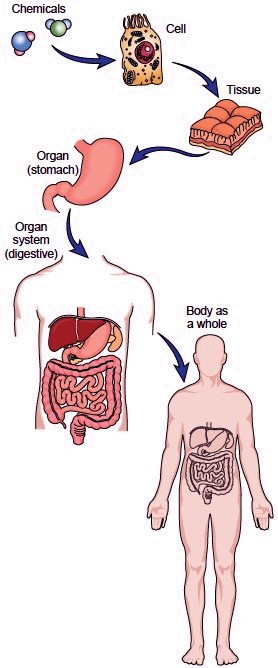 Cell Structure and Function
Cell come in all different shapes and sizes
Size: as small as .2 micrometers (bacterium) to 50 micrometers. However, there is a giant amoeba that is 1000 micrometers!!  You can see it with your eyes.
Cell specialization=cells are often suited to perform a particular function within an organism
Pancreas-specialized cells that produce enzymes









Nose-cells that contain cilia and cells that release a mixture of water, carbohydrates, and salts to produce mucus
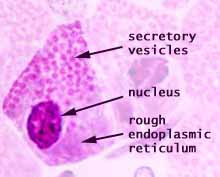 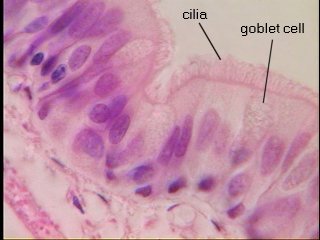 Cell specialization=cells are often suited to perform a particular function within an organism
Muscles-elongated so they can contract and move.









Paramecium-long with cilia so it can move through water
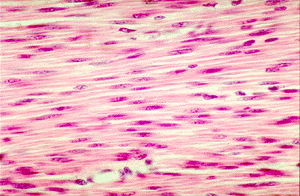 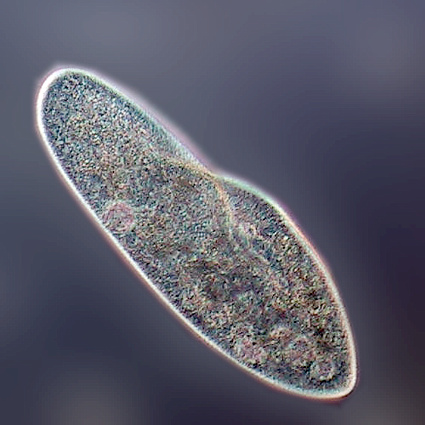 Cell specialization=cells are often suited to perform a particular function within an organism
Red blood cells-small and round so they can fit through blood vessels (one of the few types of cells in the body that actually move around).
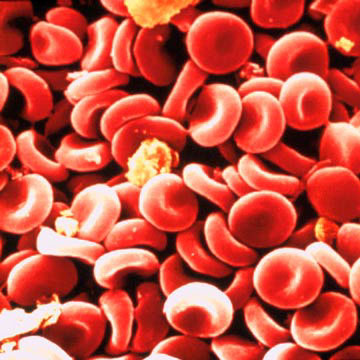